اصول تبدیل و نگهداری فراورده های کشاورزی
پاییز 91
میلاد فتحی
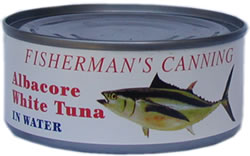 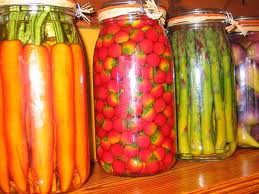 12/1/2012
By: Milad Fathi
2
اصول تبدیل و نگهداری فراورده های کشاورزی2 واحد نظری- 1 واحد عملی (آزمایشگاه و بازدید)
سرفصل درس:
تعریف-تاریخچه* 
ترکیبات مواد غذایی*
انواع فساد مواد غدایی*
عوامل موثر در فساد مواد غذایی*
روشهای نگهداری مواد غذایی
نگهداری میوه ها و سبزیجات
کیفیت، ترکیبات و بهداشت شیر
کیفیت، بهداشت و نگهداری گوشت*
کیفیت، بهداشت و نگهداری تخم مرغ*
12/1/2012
By: Milad Fathi
3
ارزیابی
کوئیز
حضور فیزیکی و شیمیایی
امتحان نهایی
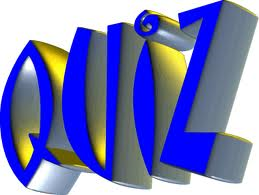 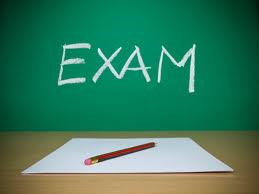 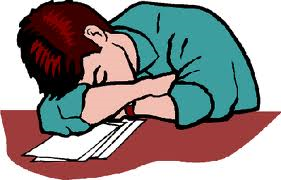 12/1/2012
By: Milad Fathi
4
1. تاریخچه و مقدمه
12/1/2012
By: Milad Fathi
5
تعریف
تبدیل و نگهداری محصولات کشاورزی:
تیمار و یا تبدیل محصول کشاورزی به منظور افزایش زمان ماندگاری، تغییر ماده خام به حالات پایدارتر و یا بهبود ویژگی های خوراکی و یا تغذیه ای
12/1/2012
By: Milad Fathi
6
تاریخچه
ماقبل از تارخ: نگهداری گوشت در غارها
آریایی ها، مصری ها و بابلی ها با نمک زنی و تولید ترشیجات زمان ماندگاری را افزایش می دادند
خشک کردن گندم و سیلوگذاری 
قال تزرعون سبع سنين دأبا فما حصدتم فذروه في سنبله إلا قليلا مما تأكلون (یوسف 47)
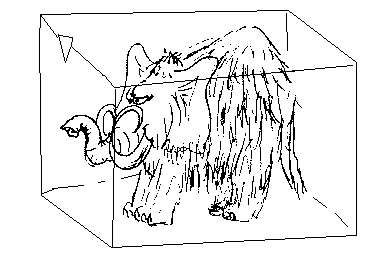 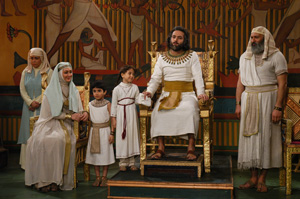 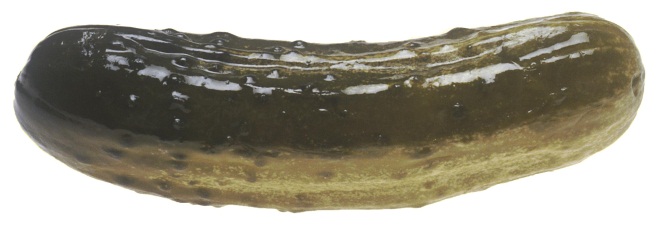 12/1/2012
By: Milad Fathi
7
تاریخچه
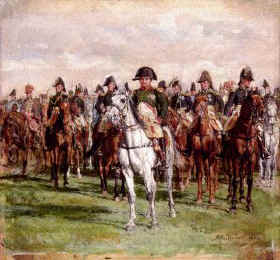 نیکلاس آپرت
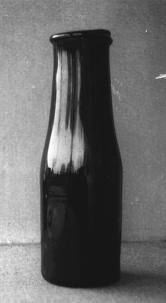 12/1/2012
By: Milad Fathi
8
12/1/2012
By: Milad Fathi
9
حوزه های مختلف صنایع غذایی
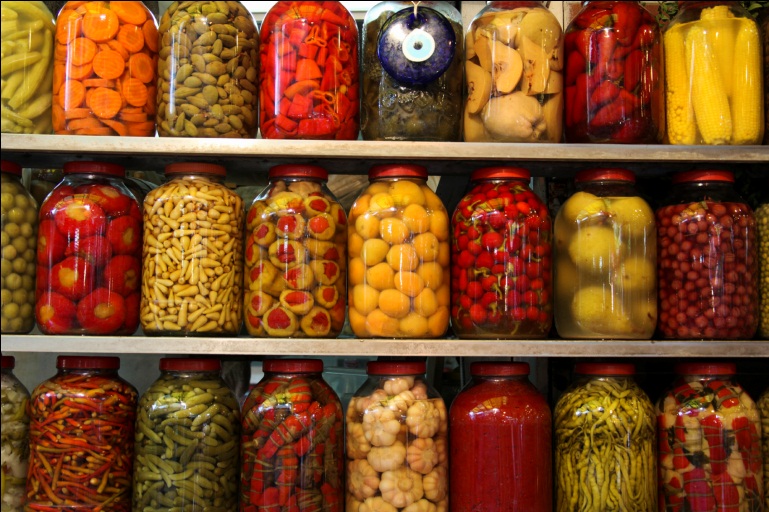 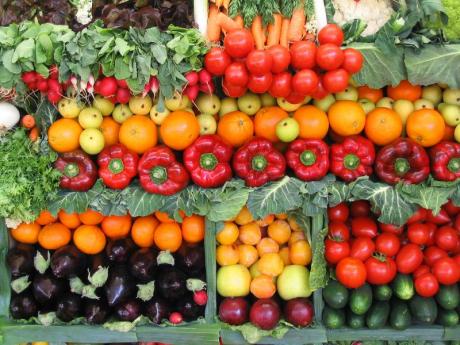 صنایع کنسرو
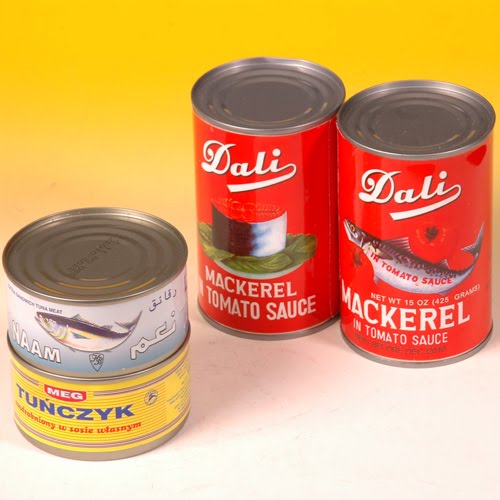 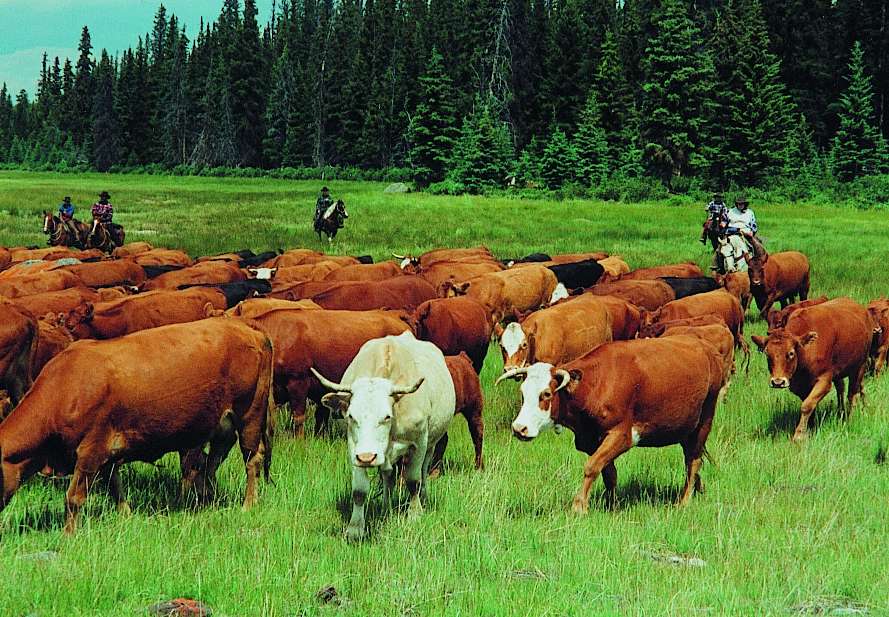 12/1/2012
By: Milad Fathi
10
حوزه های مختلف صنایع غذایی
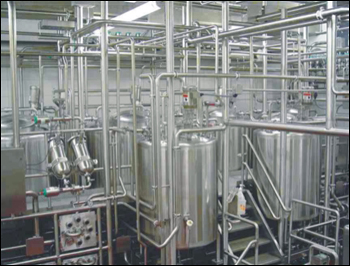 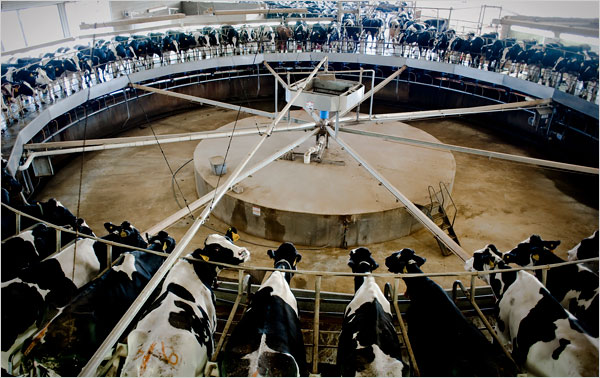 صنایع لبنیات
12/1/2012
By: Milad Fathi
11
حوزه های مختلف صنایع غذایی
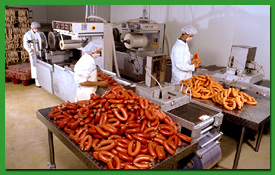 صنایع گوشت و شیلات
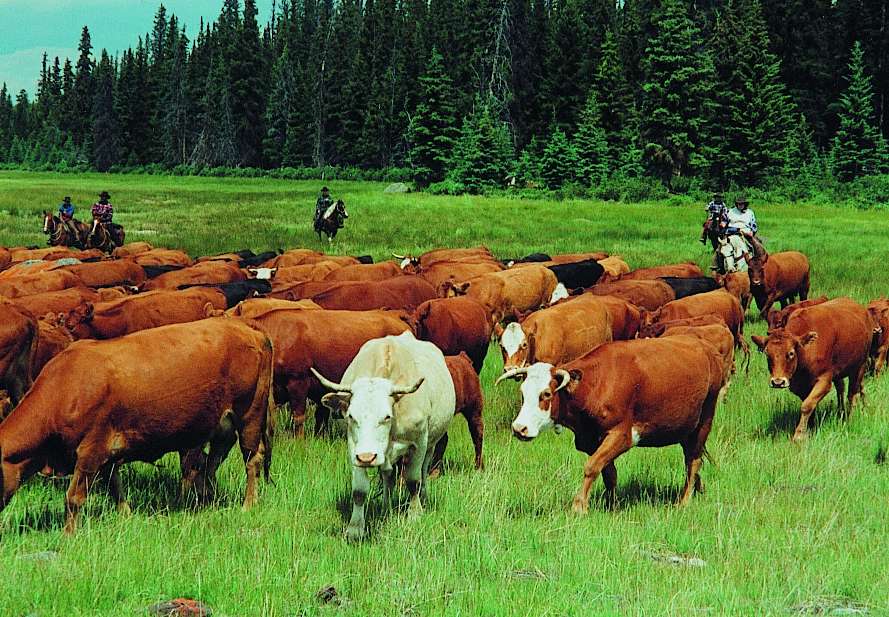 12/1/2012
By: Milad Fathi
12
حوزه های مختلف صنایع غذایی
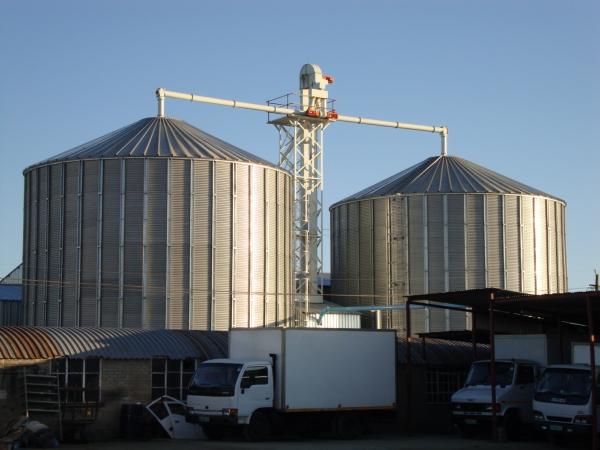 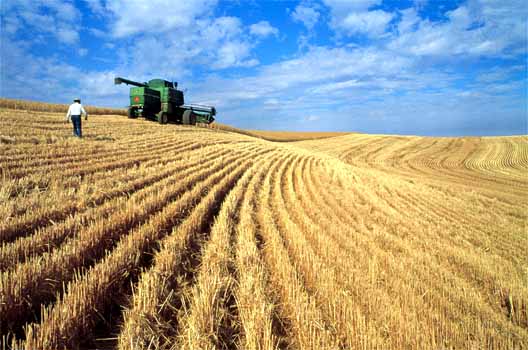 صنایع غلات
12/1/2012
By: Milad Fathi
13
حوزه های مختلف صنایع غذایی
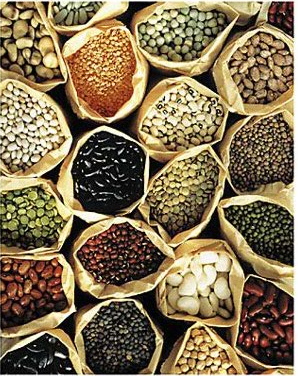 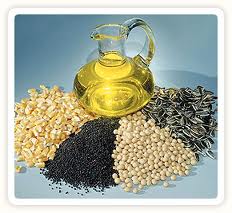 صنایع روغن
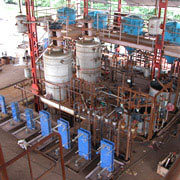 12/1/2012
By: Milad Fathi
14
حوزه های مختلف صنایع غذایی
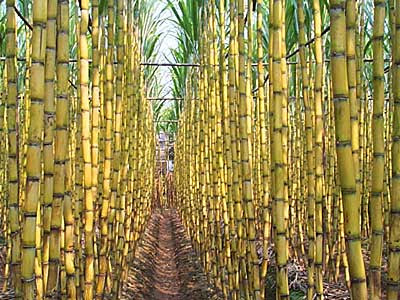 صنایع قند
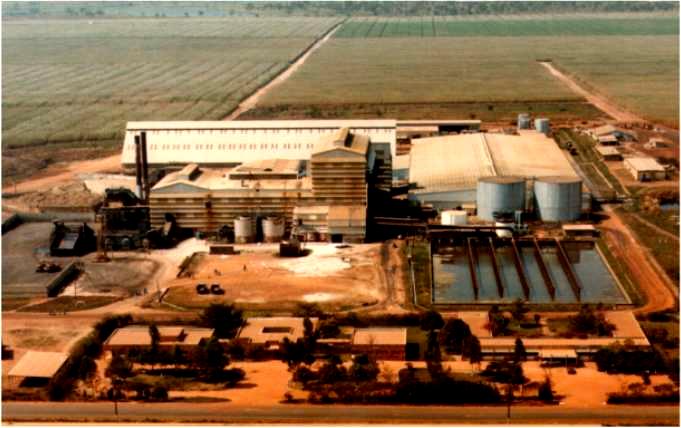 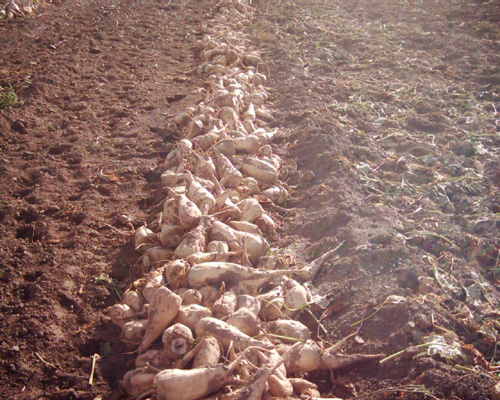 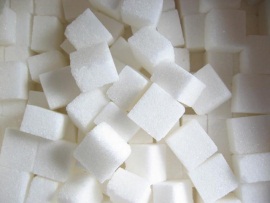